Правила поведения в природеконсультация для родителей
Воспитатель: Зайцева Г.А
МКДОУ «Детский сад №3 п. Теплое» Тульская область Тепло-Огаревский район
Не разжигай костёр вблизи дерева или куста - соблюдай правила разведения костров, чтобы не случился пожар.
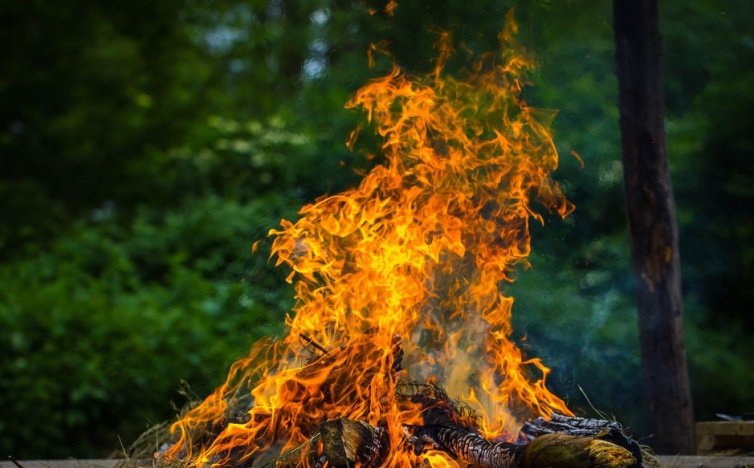 Не рви цветы - пусть цветут они в наших лесах, полях, лугах, украшая нашу землю, радуя взор своей красотой и наполняя воздух нежным благоуханьем
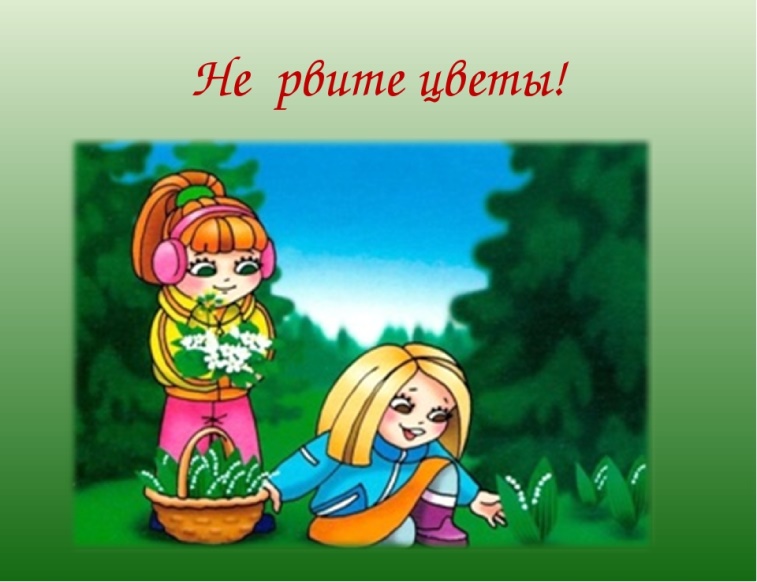 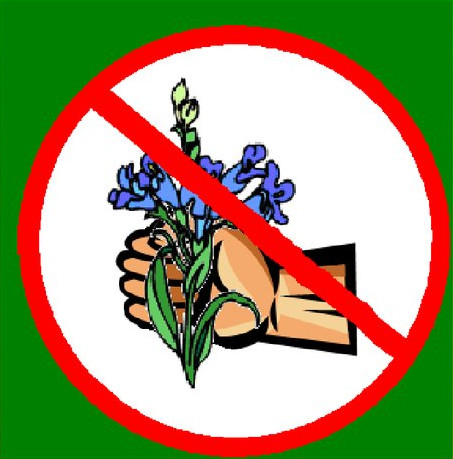 Не оставляй в лесу (на лугу, у реки) мусор - в замусоренный лес ты не захочешь больше прийти, а кроме того: а) гниющий мусор будет распространять дурной запах; б) оставленная бумага может загореться от ярких солнечных лучей и устроить пожар; в) целлофан и полиэтилен долго не разлагаются, помешают расти растениям, т.к. не пропускают воздух. А также могут вызвать гибель животного, проглотившего кусок целлофана; г) консервная банка может поранить лапки животного и даже послужить ловушкой для мелких зверьков; д) стекло также может поранить лапы животных, а ещё оно может послужить причиной пожара в яркую солнечную погоду, концентрируя, словно линза, солнечные лучи.
Не трогай птичьи яйца в гнезде - птица, учуяв посторонний запах, бросит гнездо.
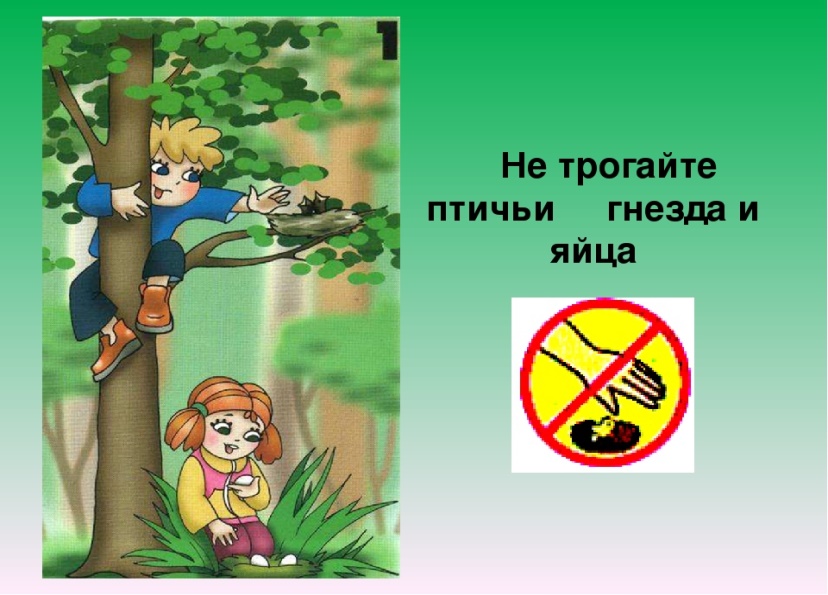 Не приноси домой птенцов, выпавших из гнёзда (ты ведь тоже падал, когда учился ходить!). Птенчик у тебя дома будет чувствовать страх и, скорее всего, погибнет, а в лесу он у себя дома, а научиться летать ему помогают его родители и друзья.
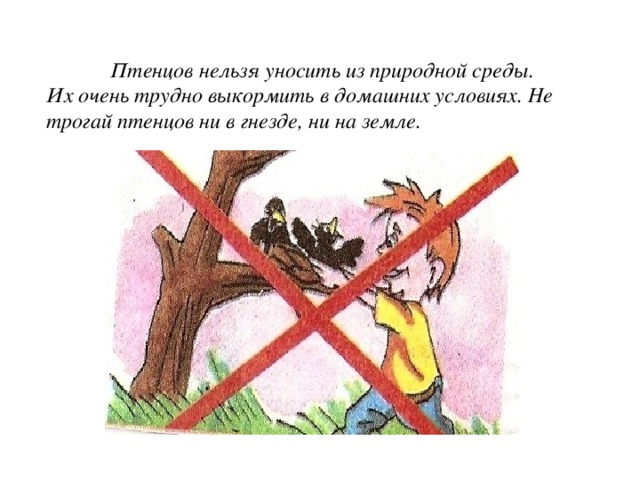 Не сбивай ногами и не топчи ядовитые грибы – ими лечатся лесные жители.
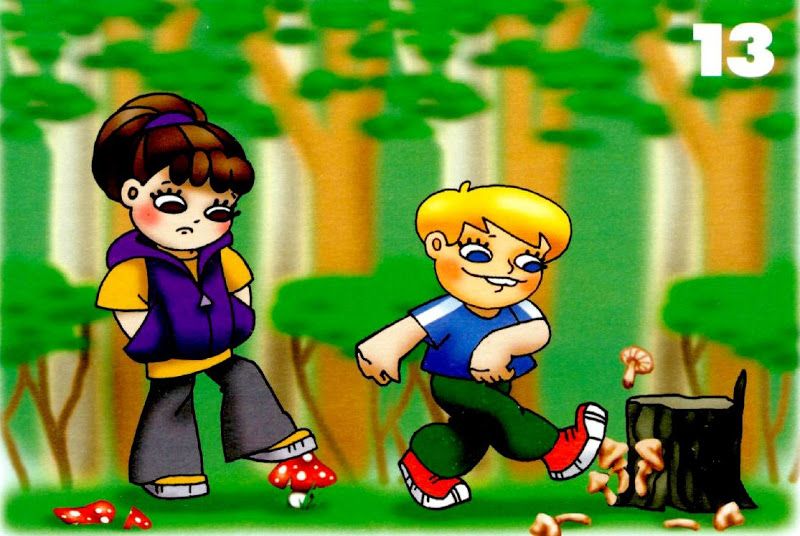 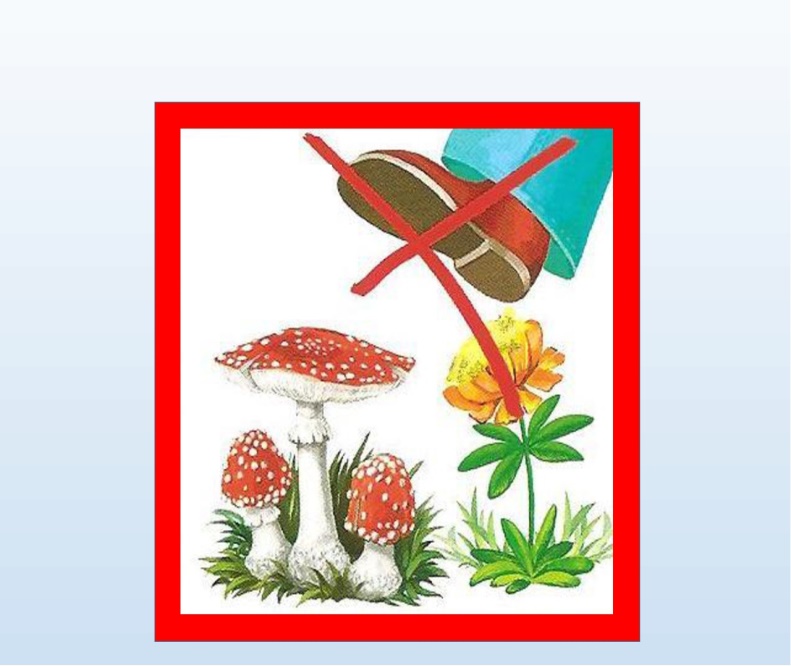 Не разоряй муравейник! Муравьи – это санитары леса, они приносят много пользы
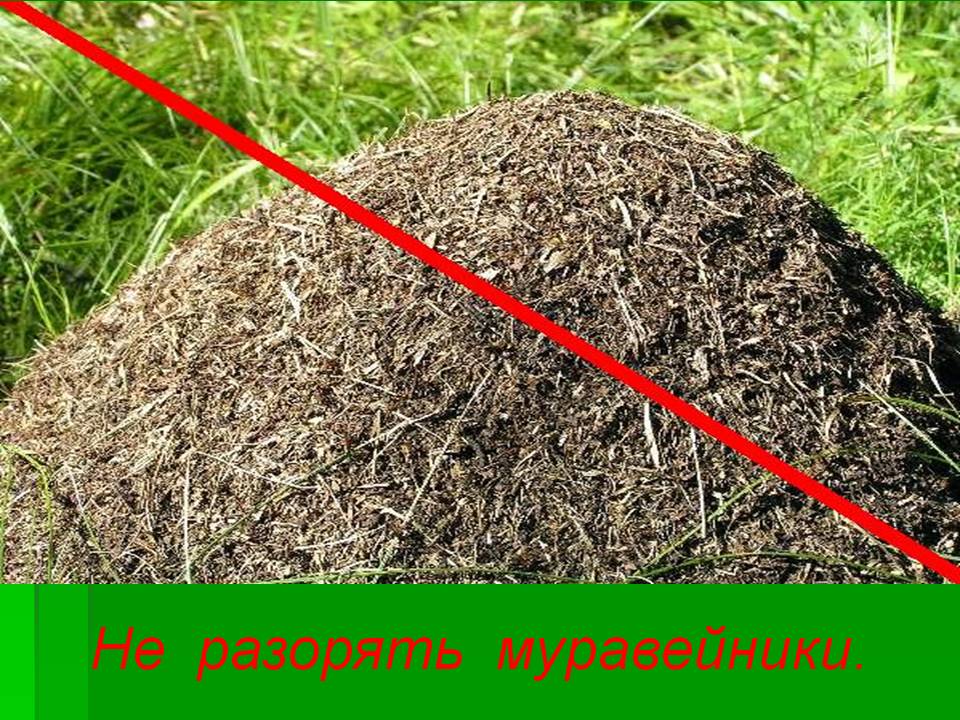 Не разоряй гнёзд - не губи малых деток наших пернатых друзей.
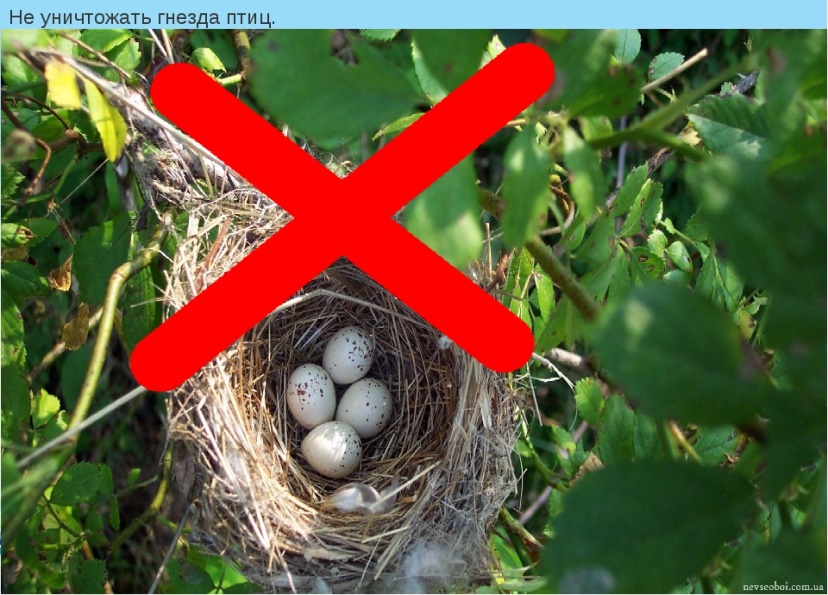 Не ломай деревья - они тоже живые, только не могут ни убежать, ни закричать, ни защититься. Не сдирай белую кожу с тела берез - им тоже больно.
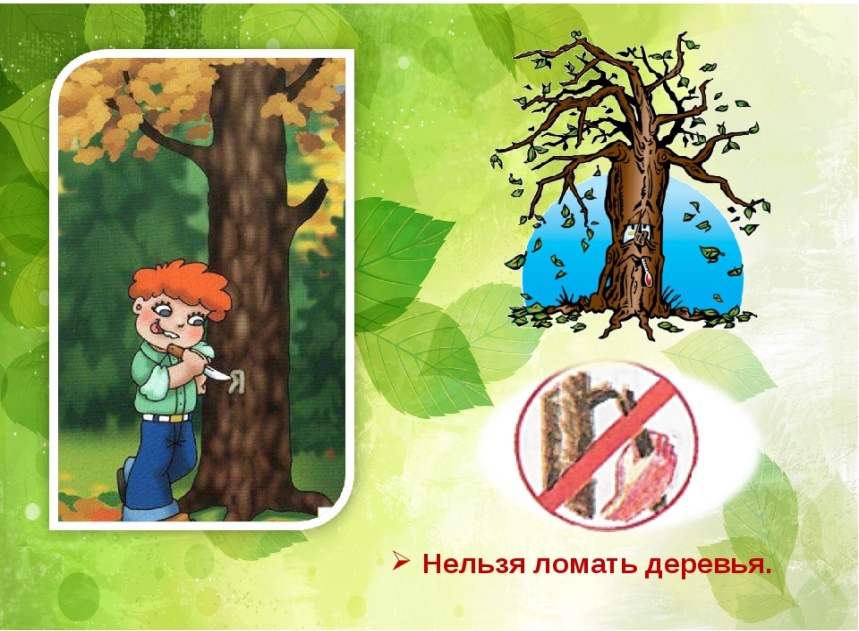 Не лови понравившуюся тебе бабочку или жука – это может быть последний экземпляр на всей земле.
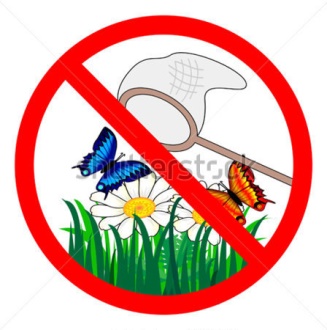 Люди, сохраните природу потомкам!!!
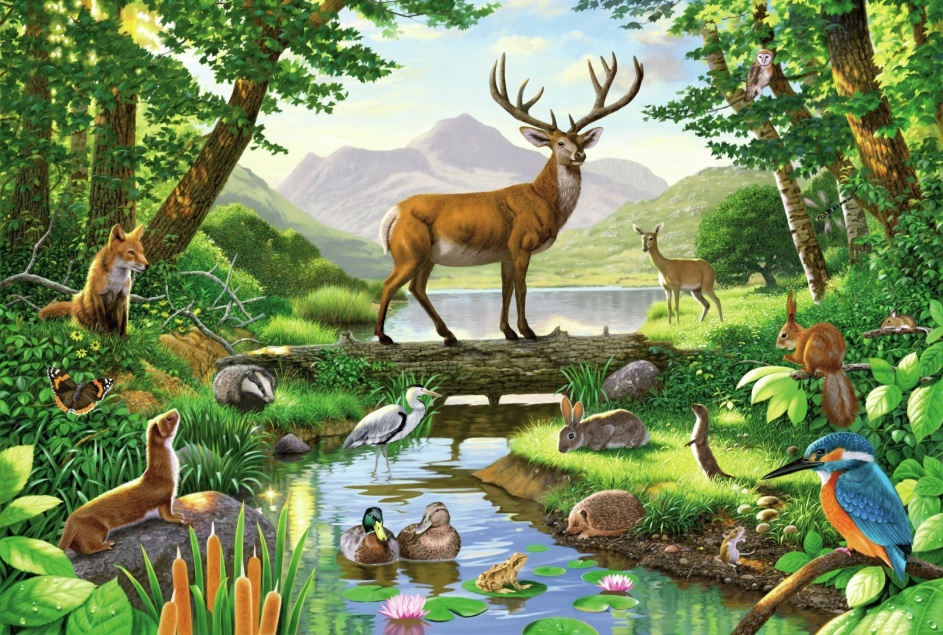